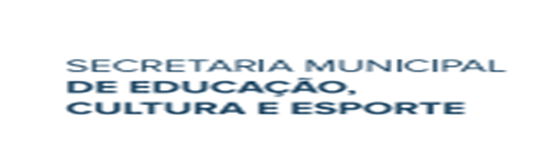 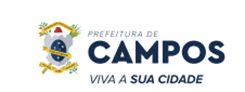 JOGOS INCLUSIVOS
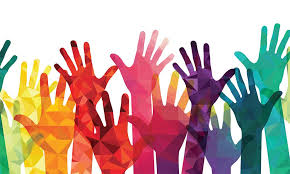 ACOMPANHANTE ESCOLAR- 2021
VAMOS  COBRIR A TARTARUGA COM AS VOGAIS  RECORTADAS
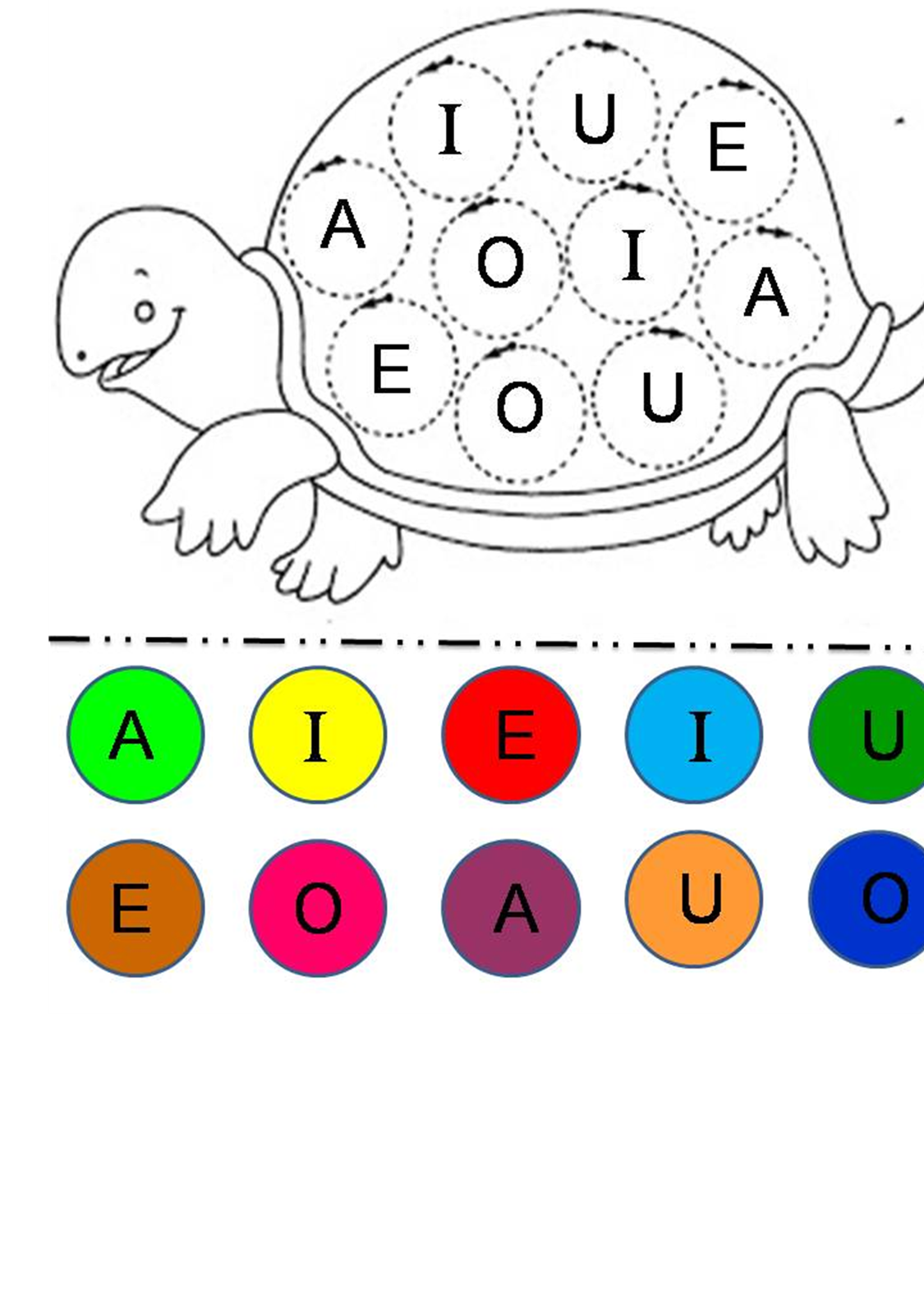 VAMOS  RECORTAR  AS VOGAIS
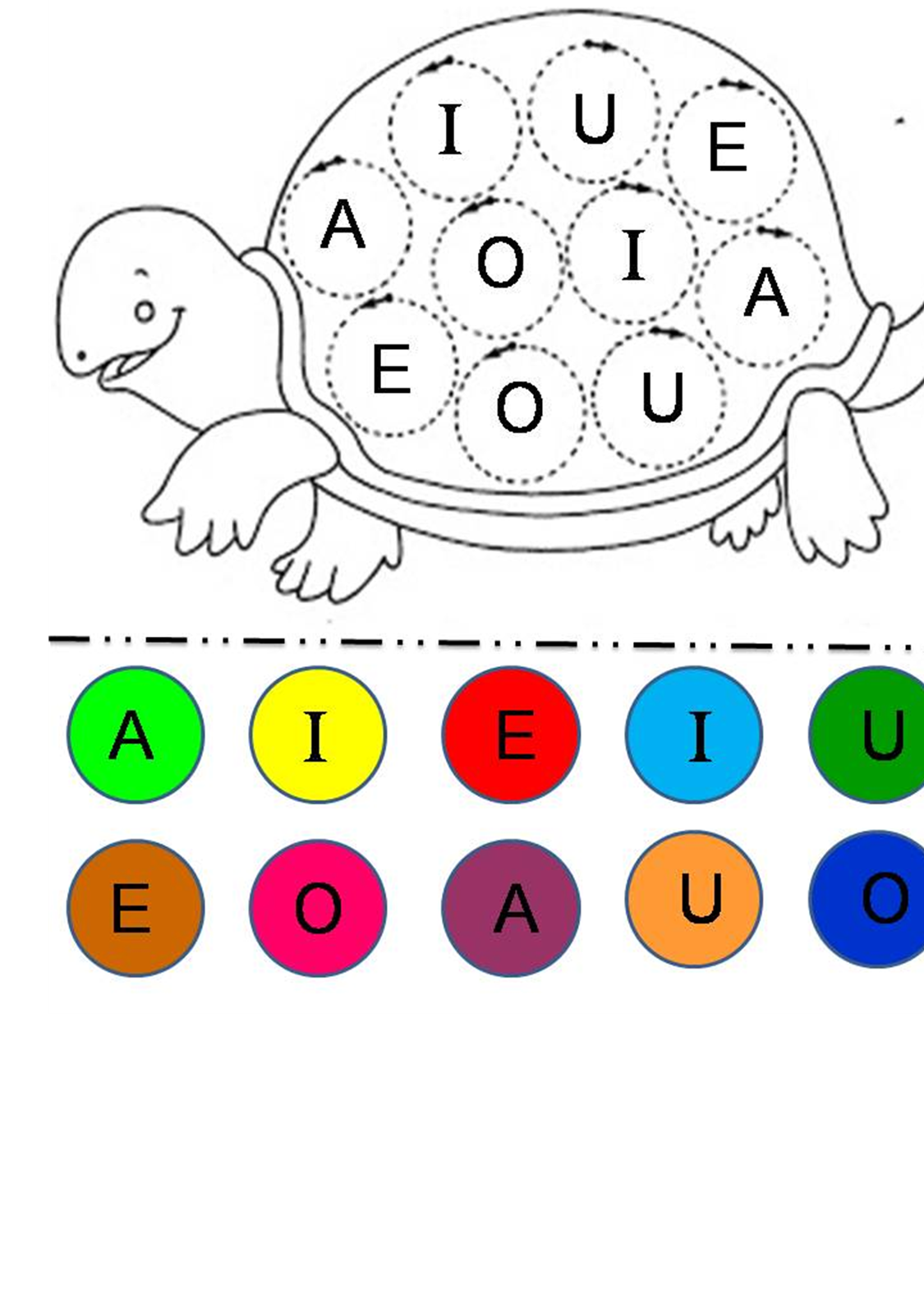 CIRCULE AS VOGAIS
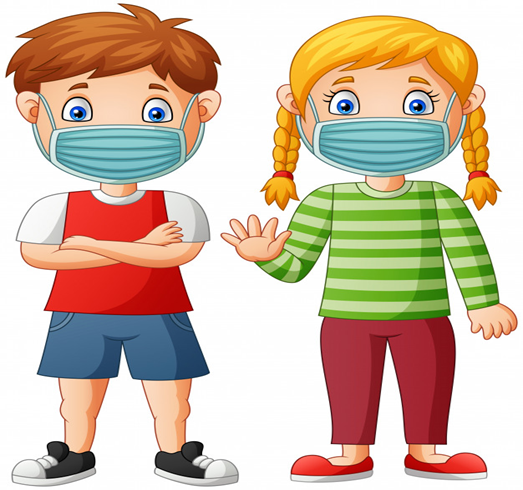 MÁSCARA
QUANTAS VOGAIS TEM NA PALAVRA ?
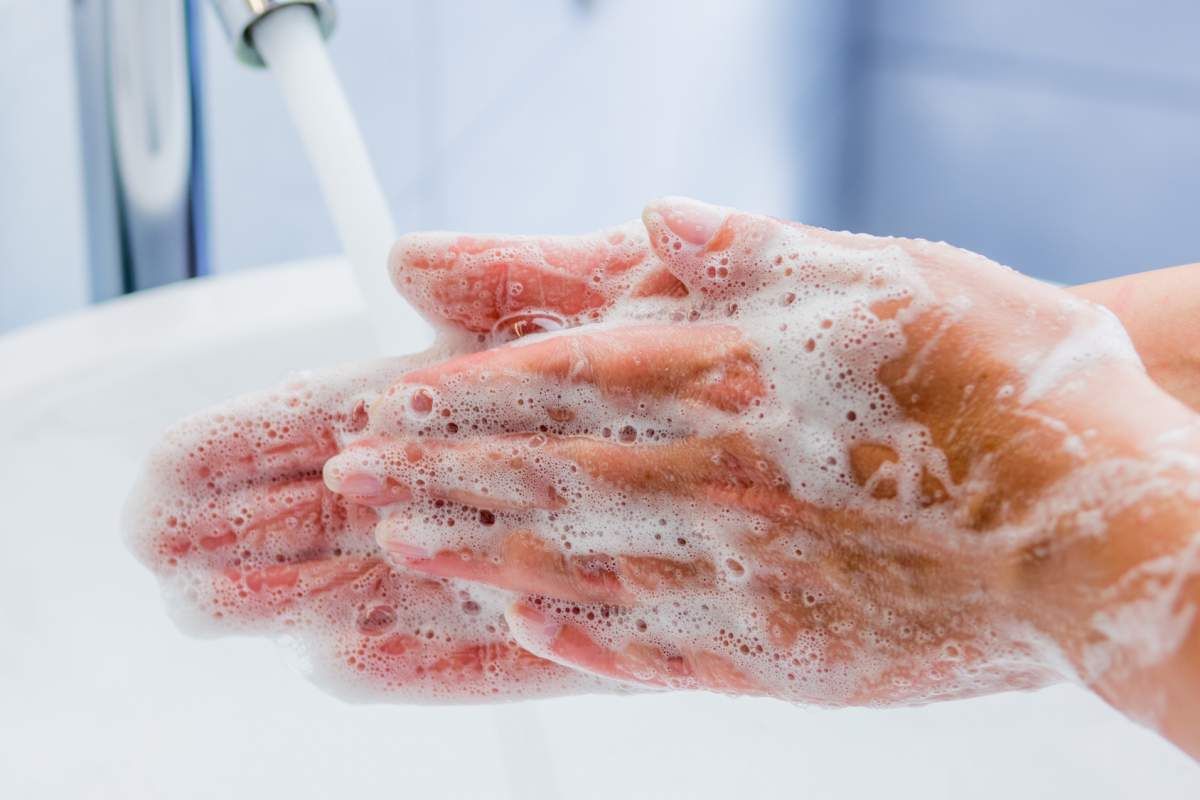 MÃO
Vamos colorir a  tartaruga COM AS CORES RECORTADAS
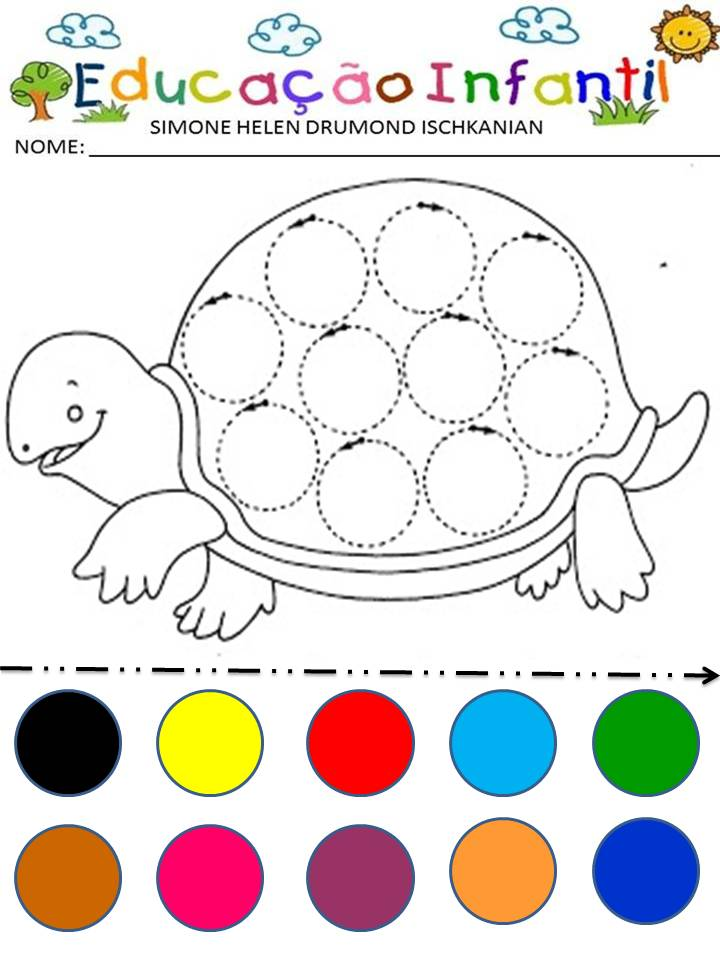 Recorte e cole na tartaruga
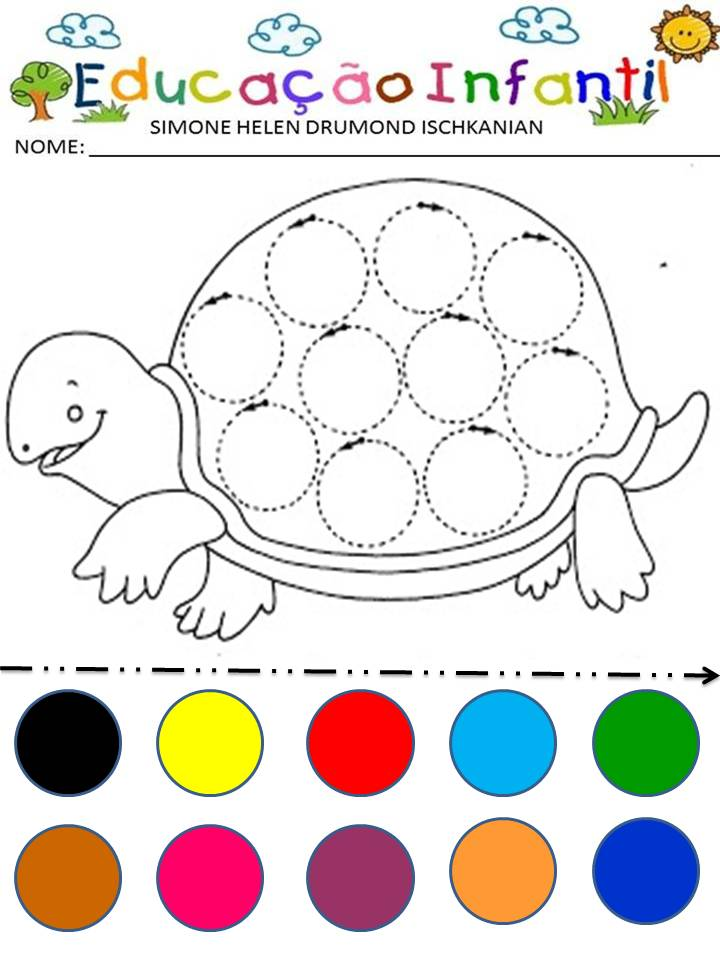 PINTE A LETRA E DEPOIS COLE UMA IMAGEM